Figure 7.  Segmentation of PHC. Posterior to the gyrus intralimbicus, the EC and PRC are replaced by the PHC. The rules ...
Cereb Cortex, Volume 12, Issue 12, December 2002, Pages 1342–1353, https://doi.org/10.1093/cercor/12.12.1342
The content of this slide may be subject to copyright: please see the slide notes for details.
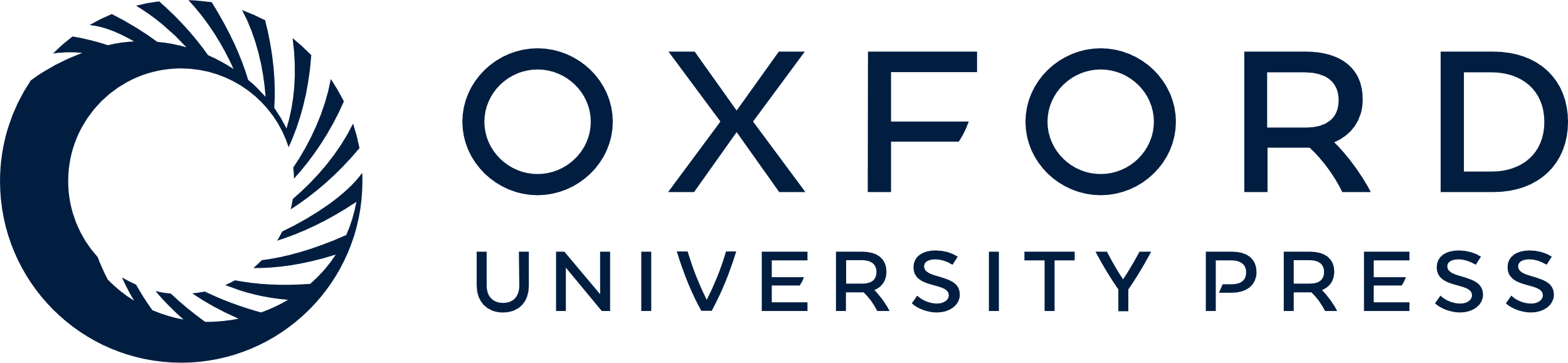 [Speaker Notes: Figure 7.  Segmentation of PHC. Posterior to the gyrus intralimbicus, the EC and PRC are replaced by the PHC. The rules for the medial and lateral borders are identical to the rules for segmentation of the PRC when no EC is present (A). When visible, the calcarine sulcus (cas) was chosen as the medial border (B).


Unless provided in the caption above, the following copyright applies to the content of this slide: © Oxford University Press]